TÁMOP 3.3.8.12/2-2012-0033sorszámú„Esélyegyenlőségi alapú  fejlesztés Székkutason” c.  projekt  2013/2014.
E sélyegyenlőségi alapú  fejlesztés Székkutason”  c. projekt - TÁMOP 3.3.8.12/2-0033.
Megvalósítás: 
2013. szeptember 1-től 2015. november 30-ig 
a Líbor Ilona Óvodával konzorciumban
Célok: 
a hhh-tanulók felzárkóztatása, esélyegyenlőségének megteremtése, és a tanulóbarát iskolai környezet kialakítása mellett a pedagógusoknak továbbképzéseken való részvétele
Az elnyert összeg :26.568.720,-Ft
Mentorálás
Pszichológusi szolgáltatás tanulók számára.
Kirándulások, színházlátogatások.
Pályaorientációs tevékenységek
Átmeneteket támogató programok(óvoda-iskola, alsó-felső átmenet)
Közös programok a helyi civil szervezetekkel,
Pedagógus továbbképzések
Eszközbeszerzés
Márton-nap
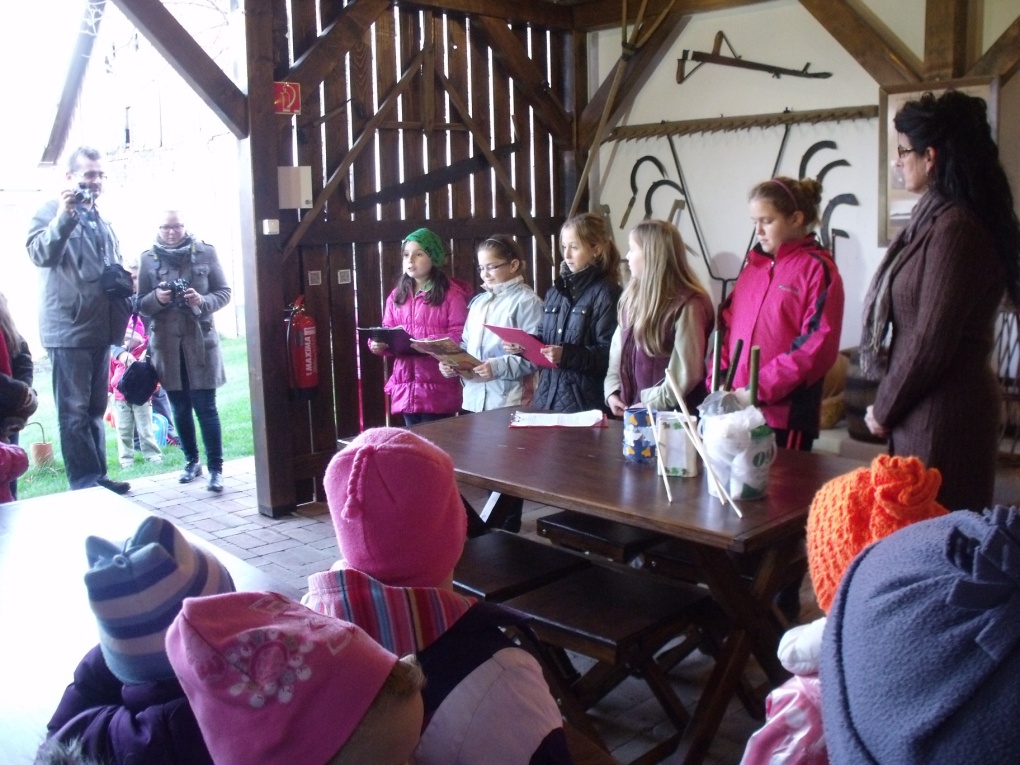 Manó Tanoda
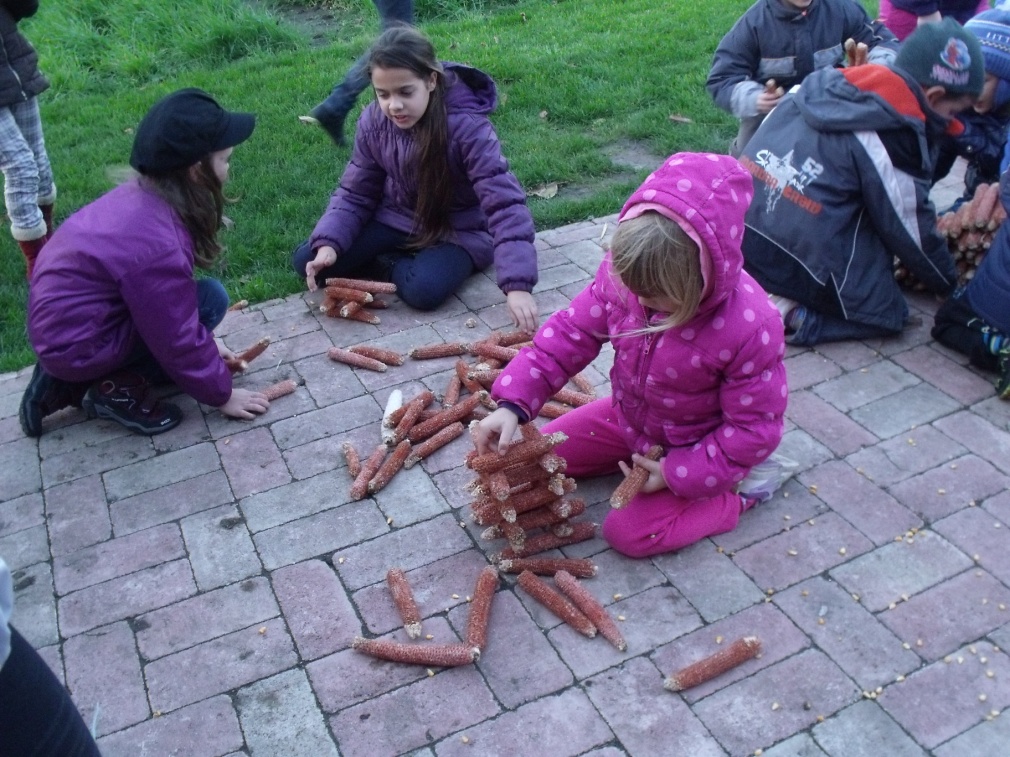 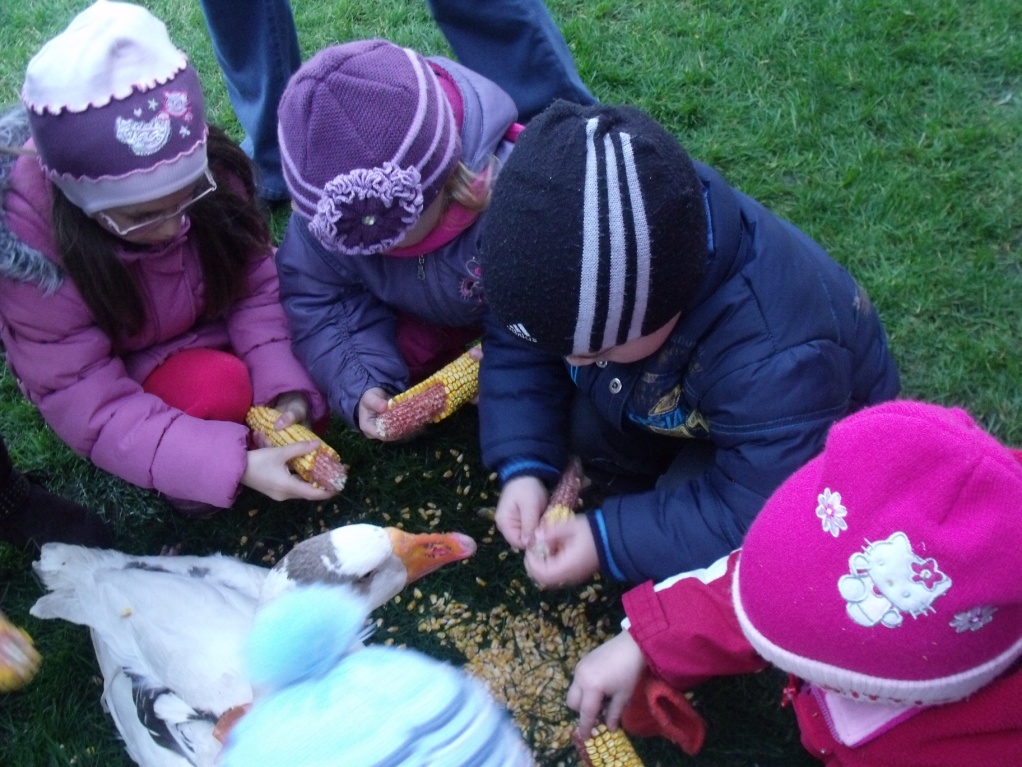 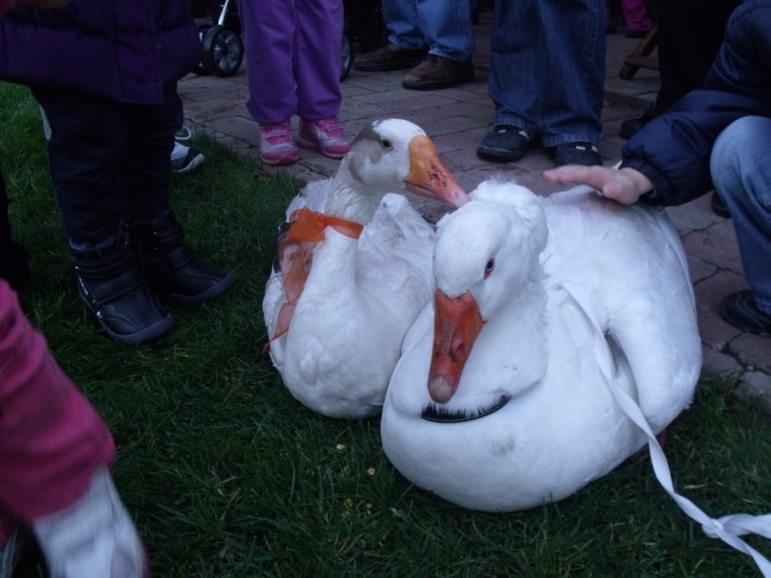 Karácsonyi Kavalkád  2013.december 21.
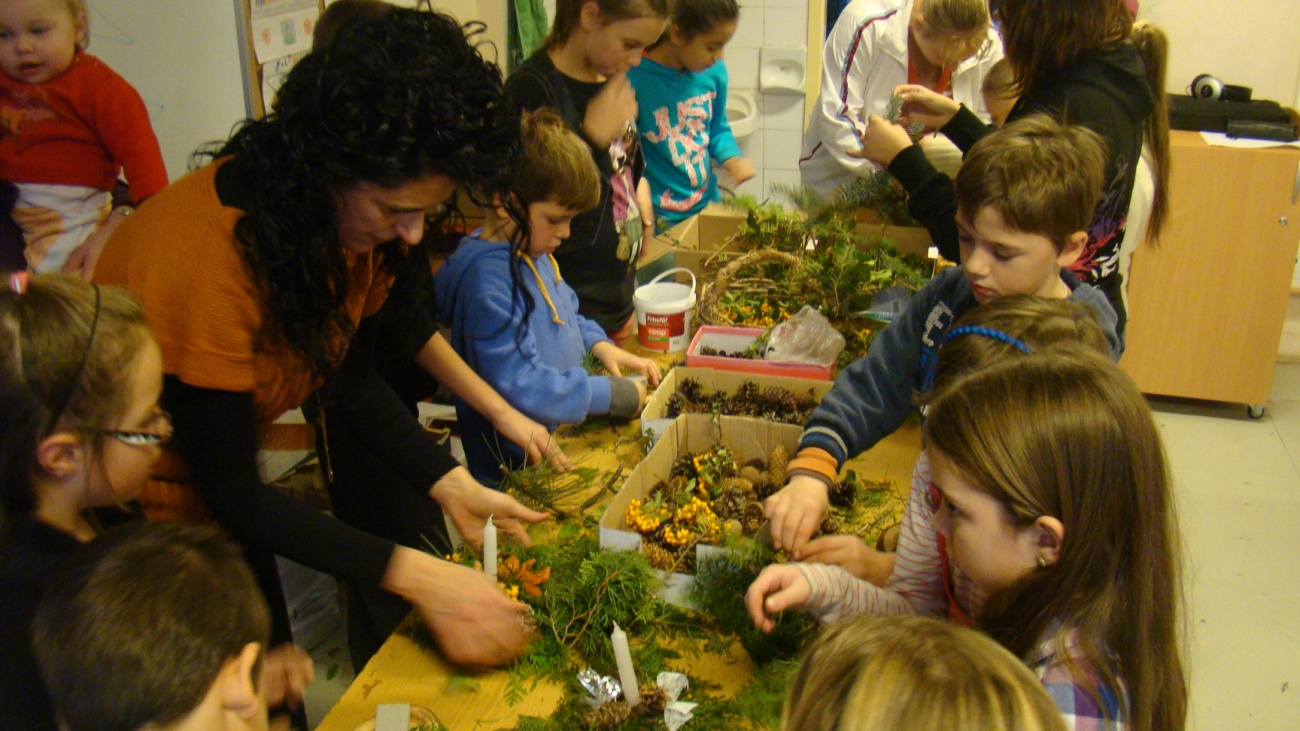 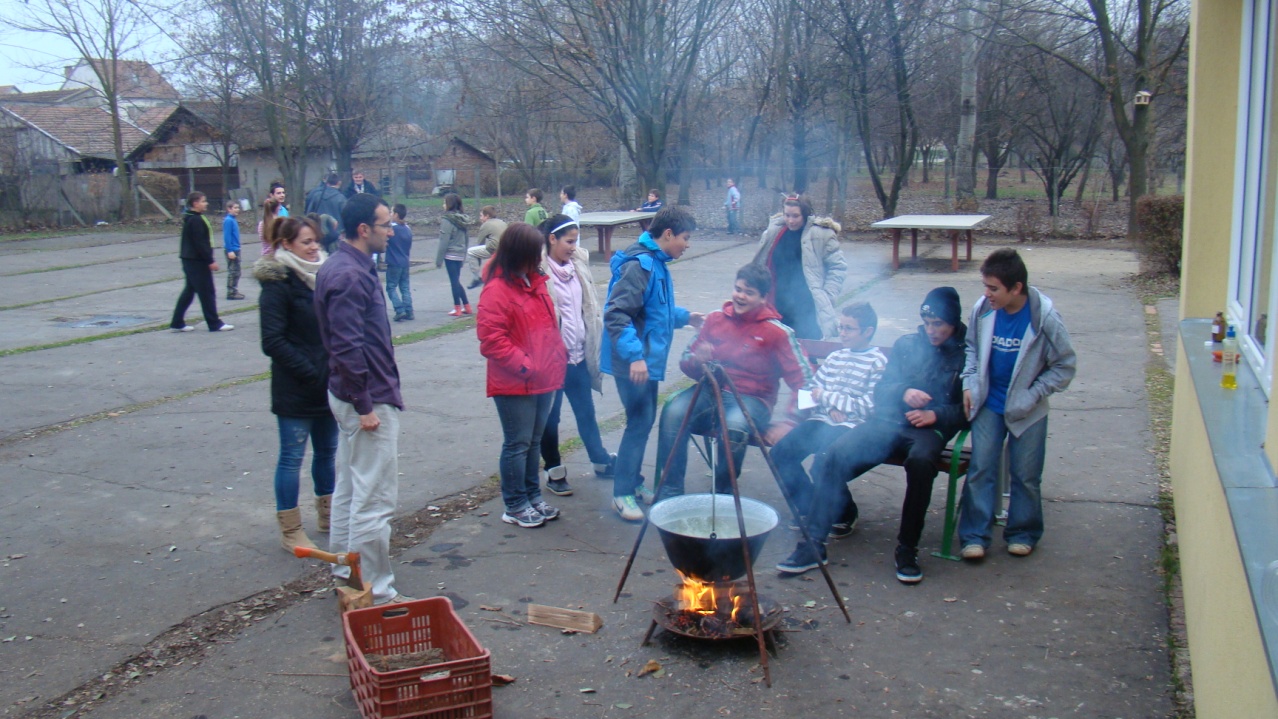 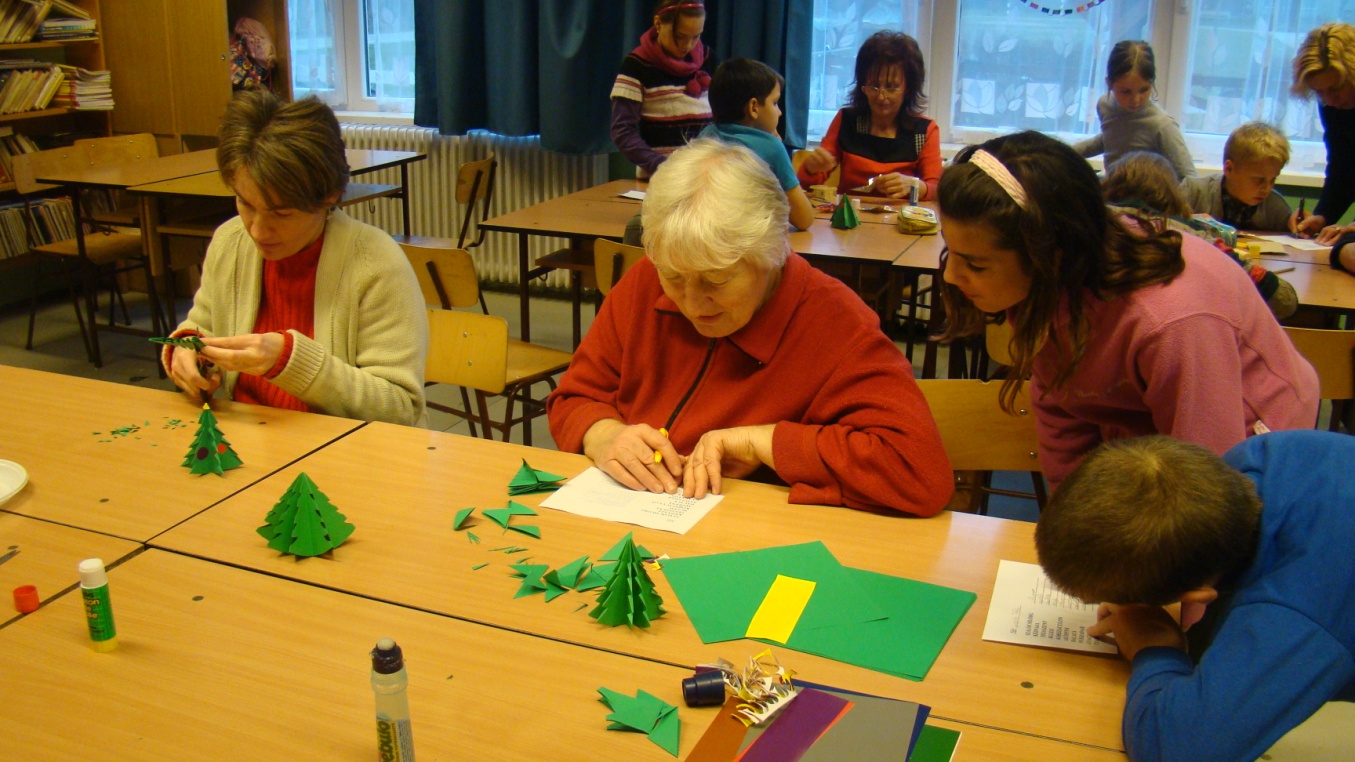 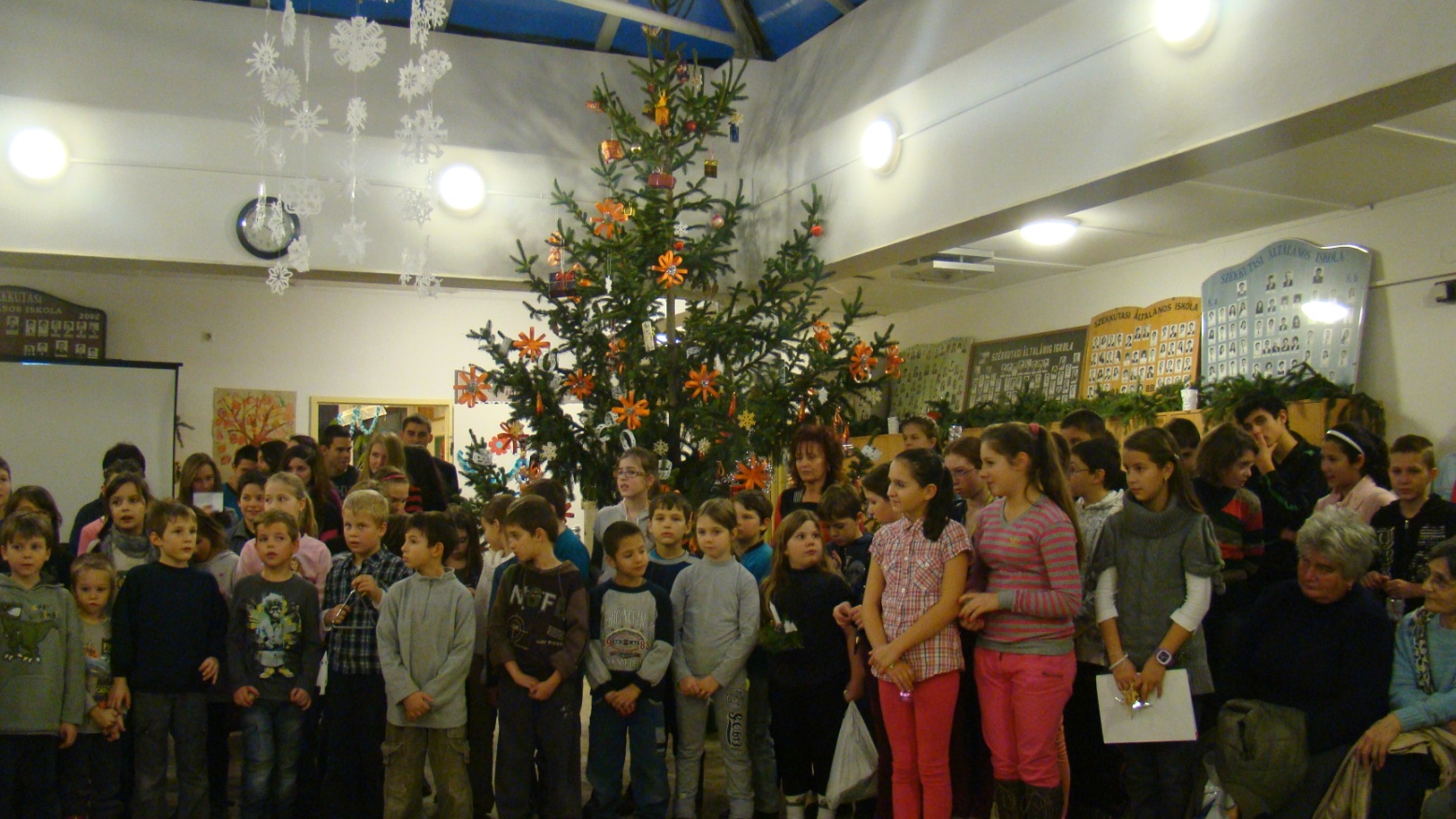 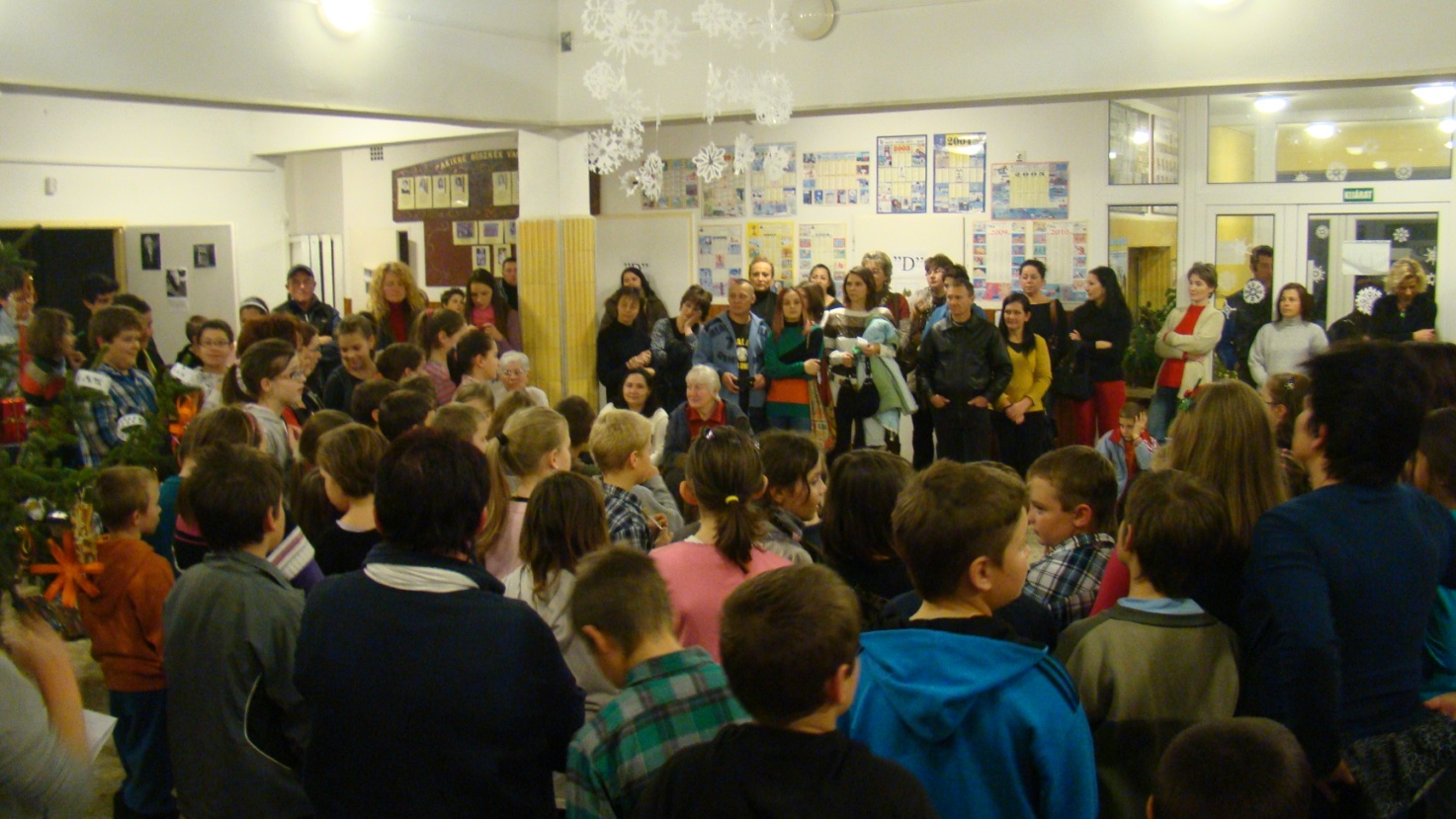 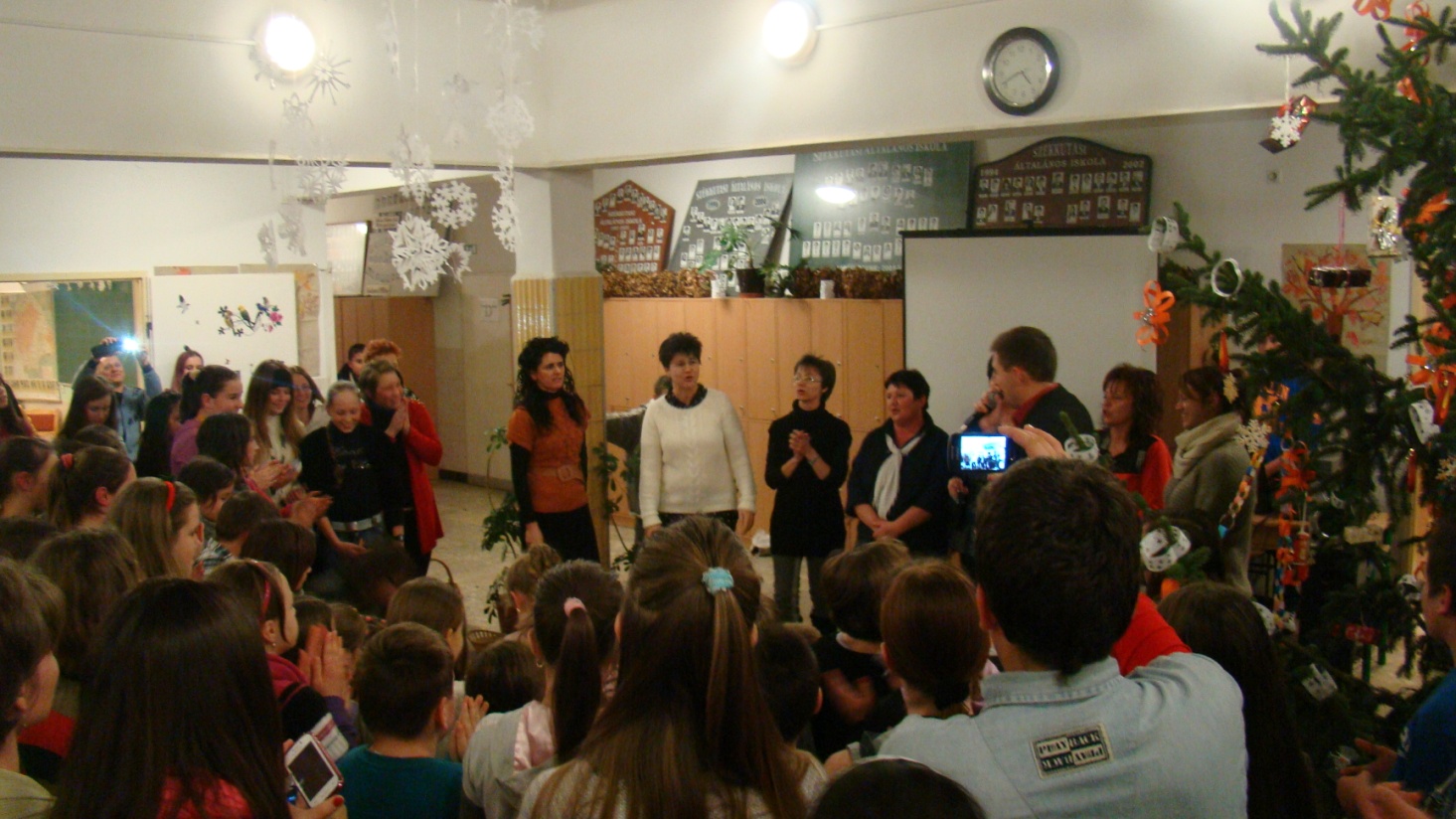 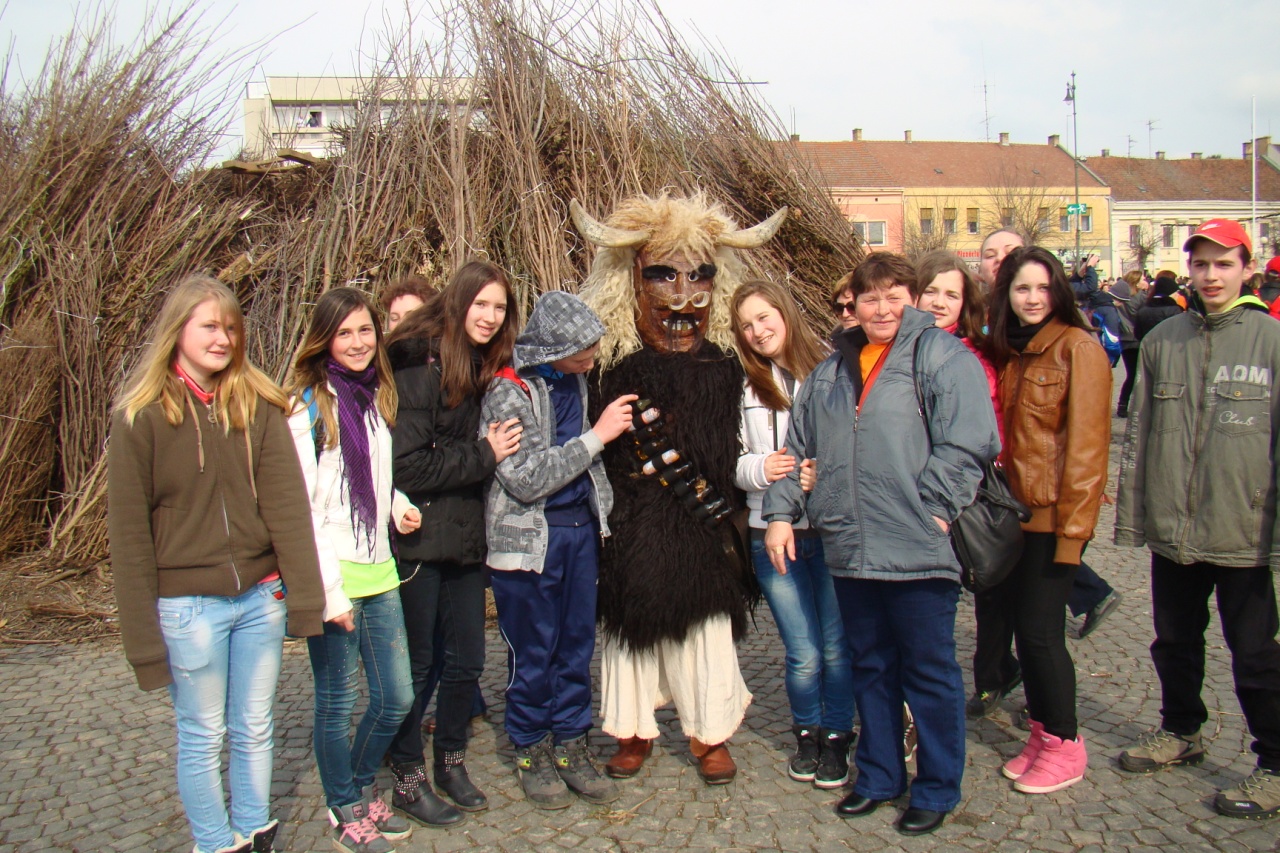 TÁMOP 3.3.8.12/2.
2014.03.02.                                                                             2014.március 2.                             Mohácsi busójárás                                       Mohácsi busójárás
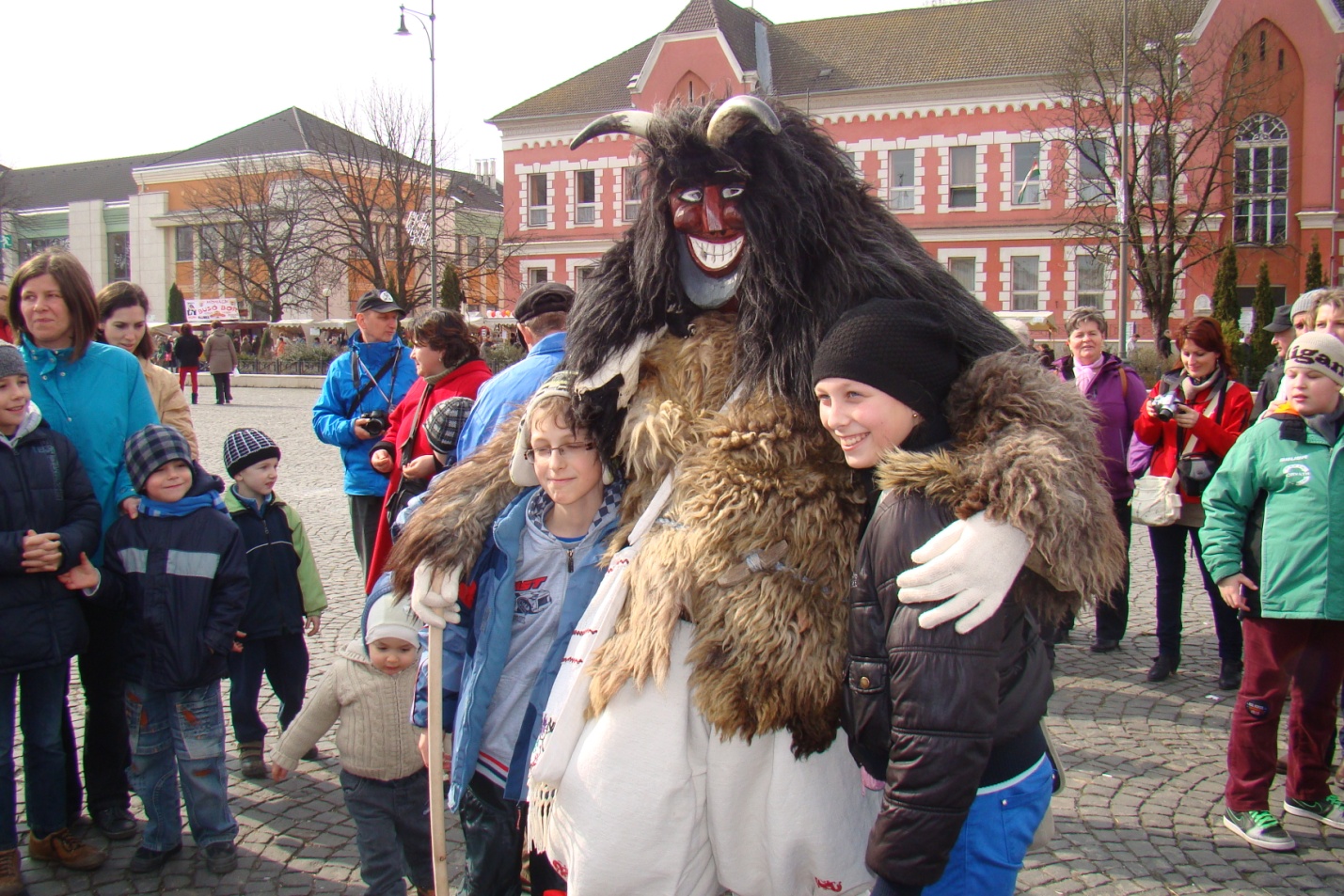 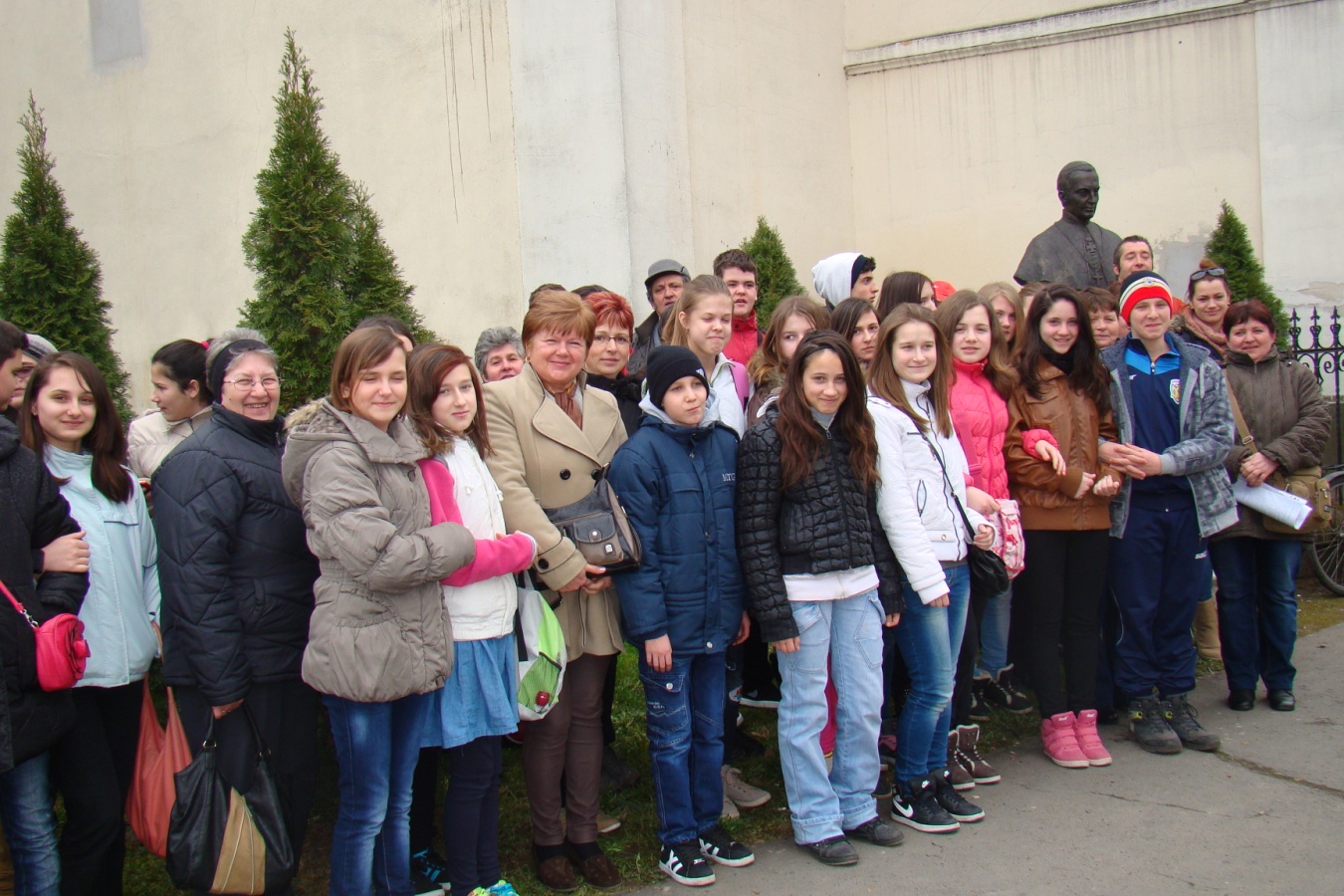 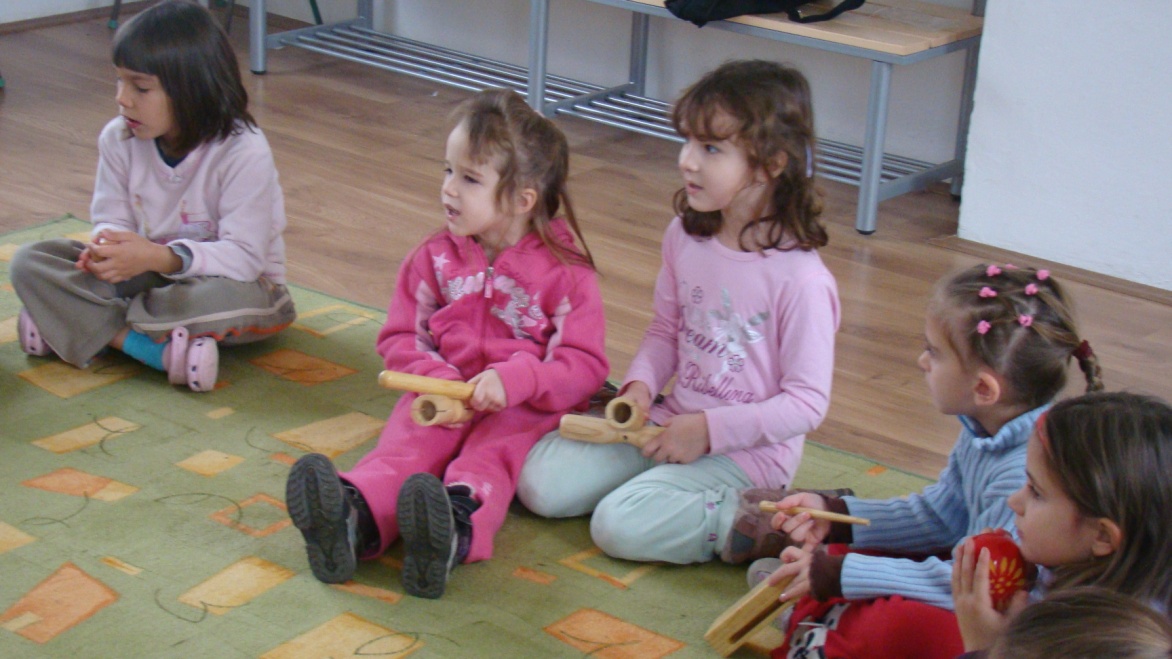 Manó-tanoda
Óvoda-iskola
átmenetet
támogató
programok
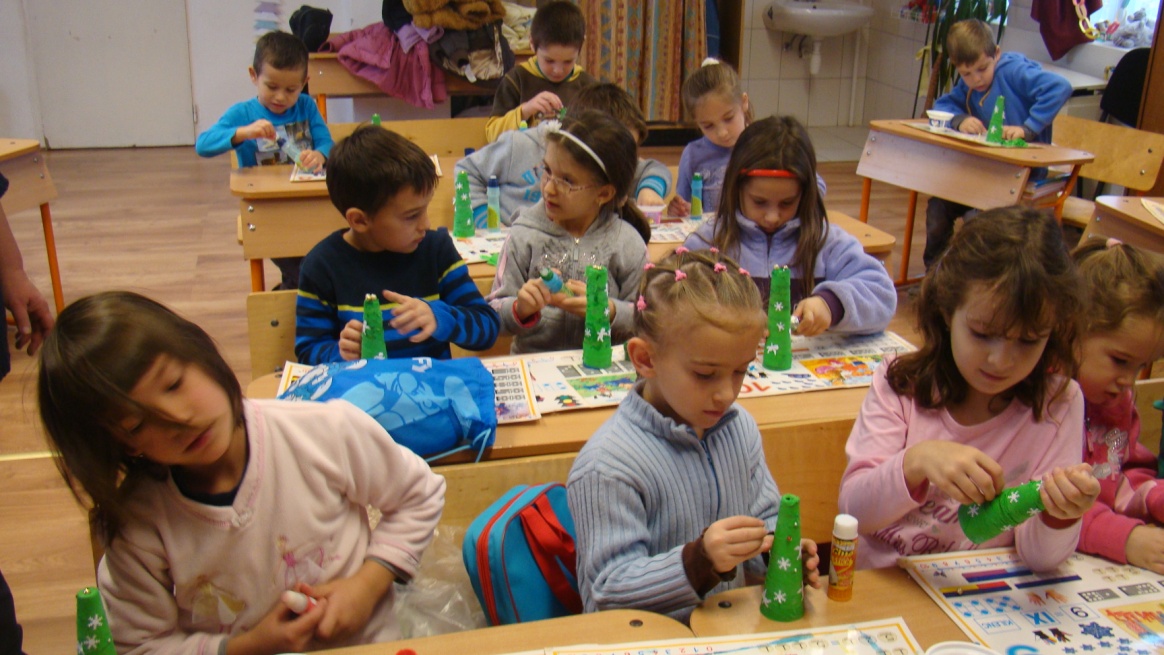 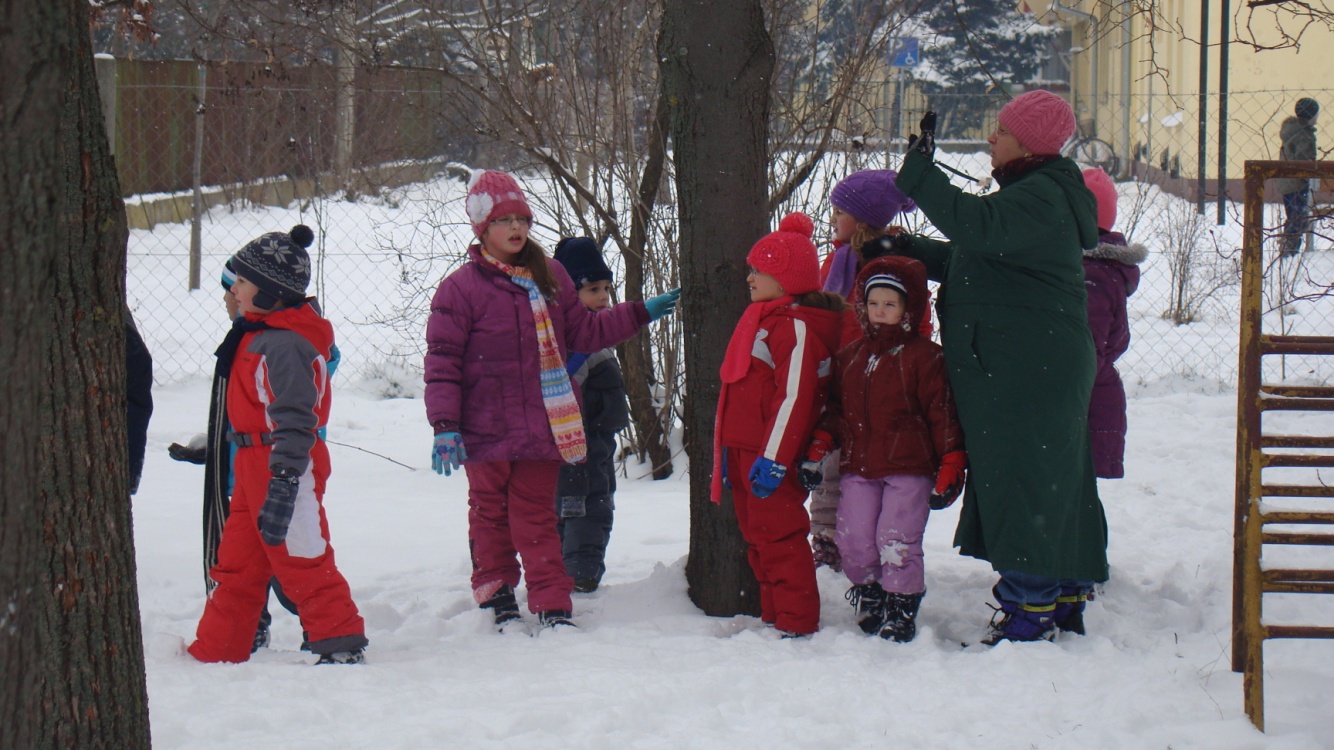 Manó-tanoda
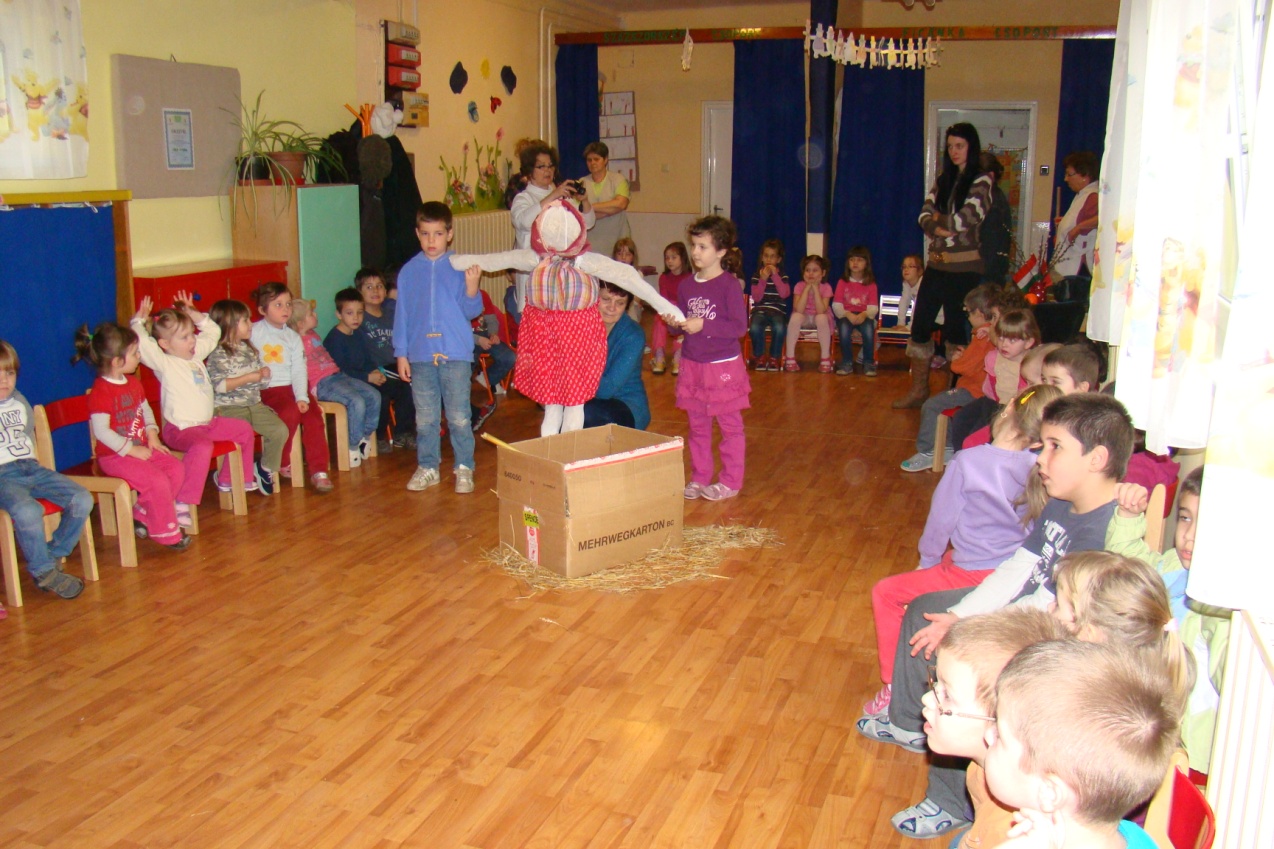 Kiszebáb készítése
az óvodában 





























Emlékháznál télbúcsúztatás
március 4-én
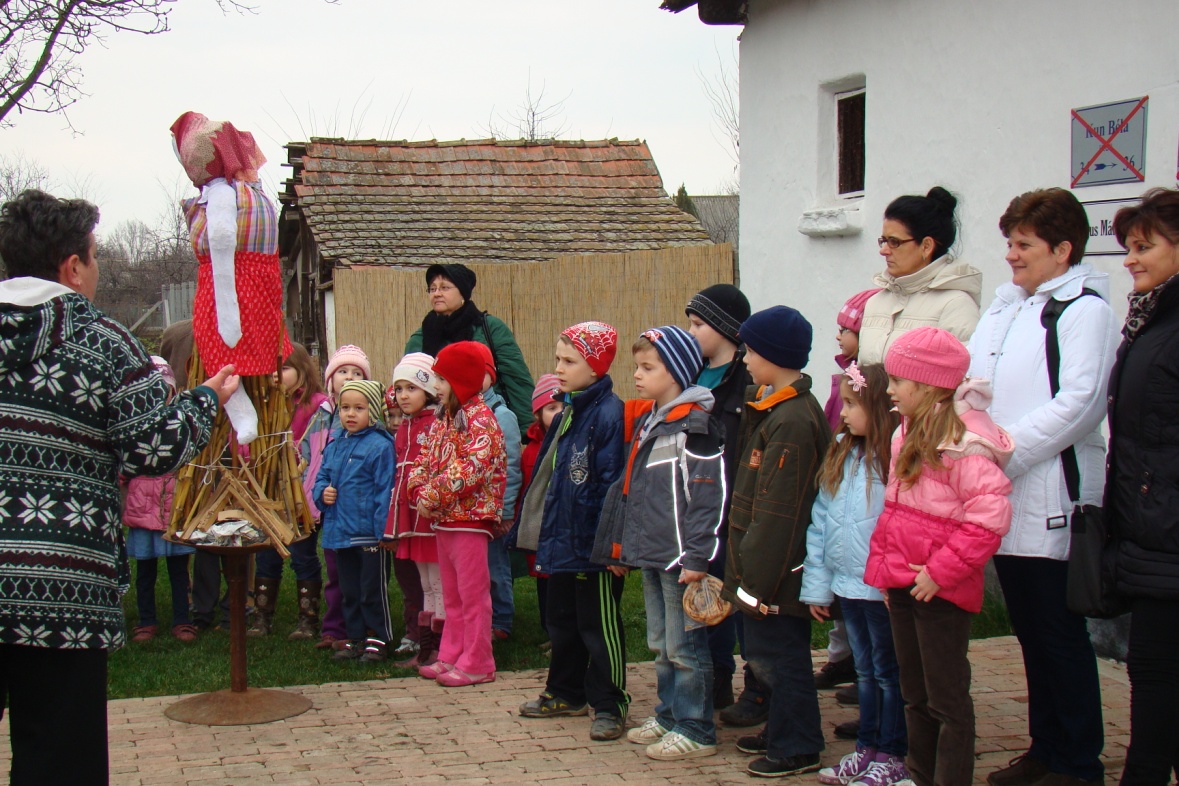 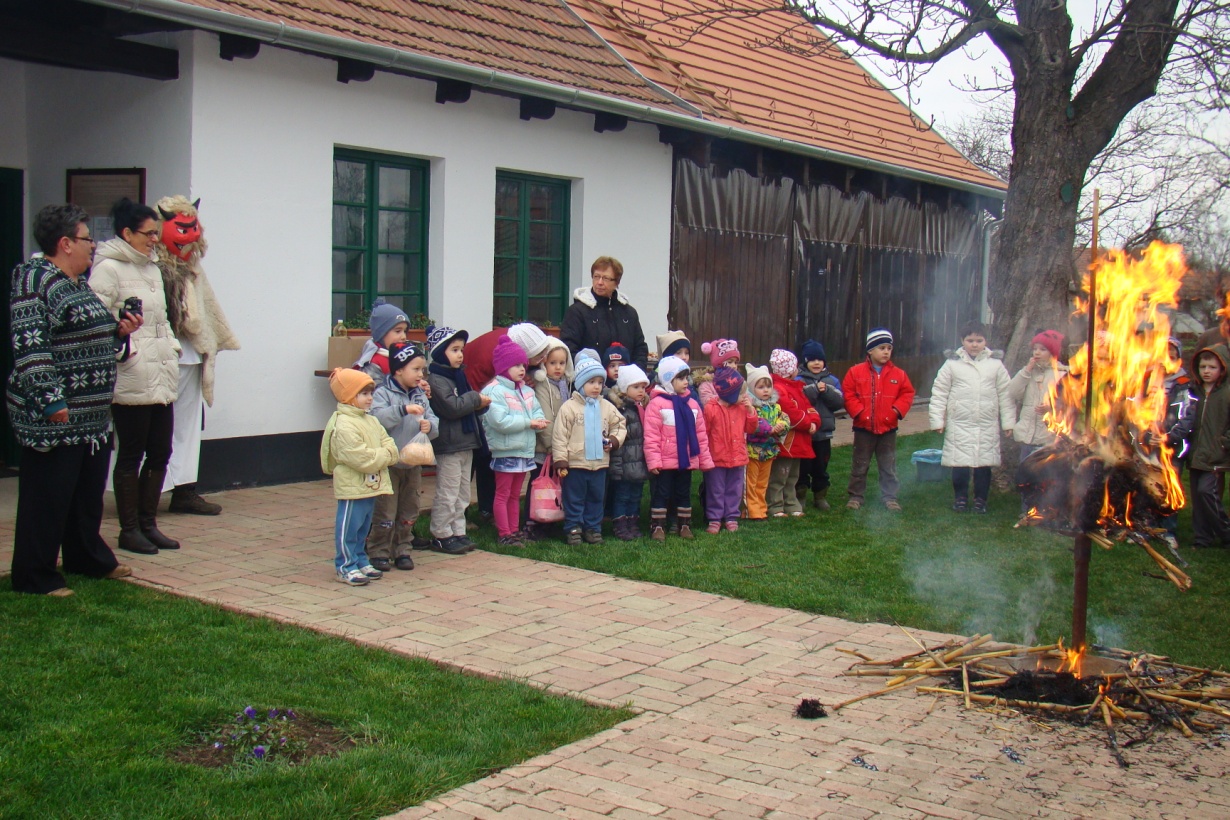 Költészet napja –április 11.
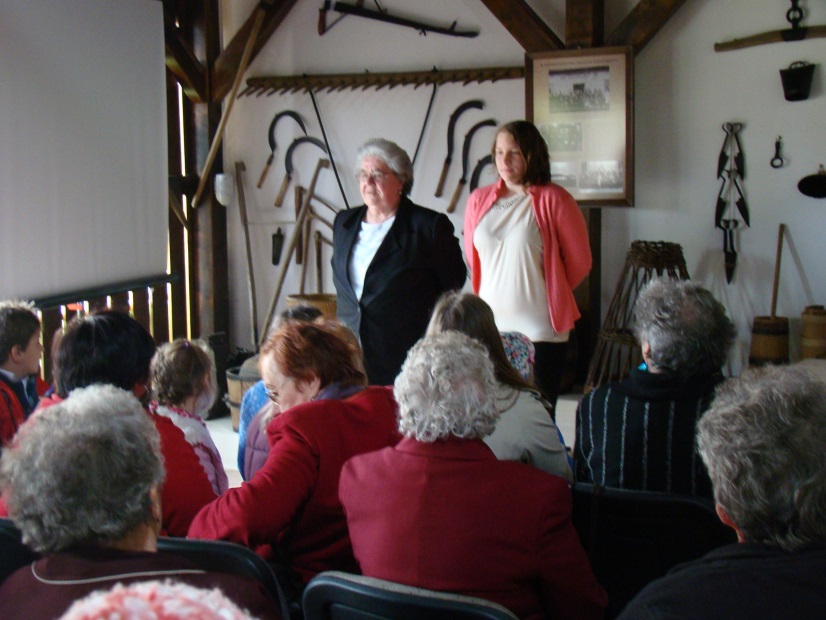 Húsvétváró foglalkozás – április15.
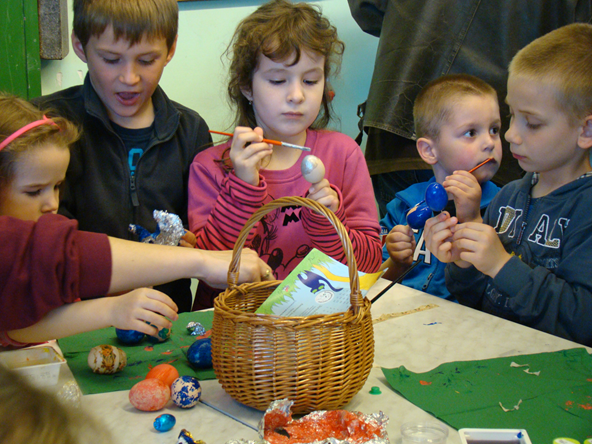 Gyárlátogatás: Mercedes - április 22.
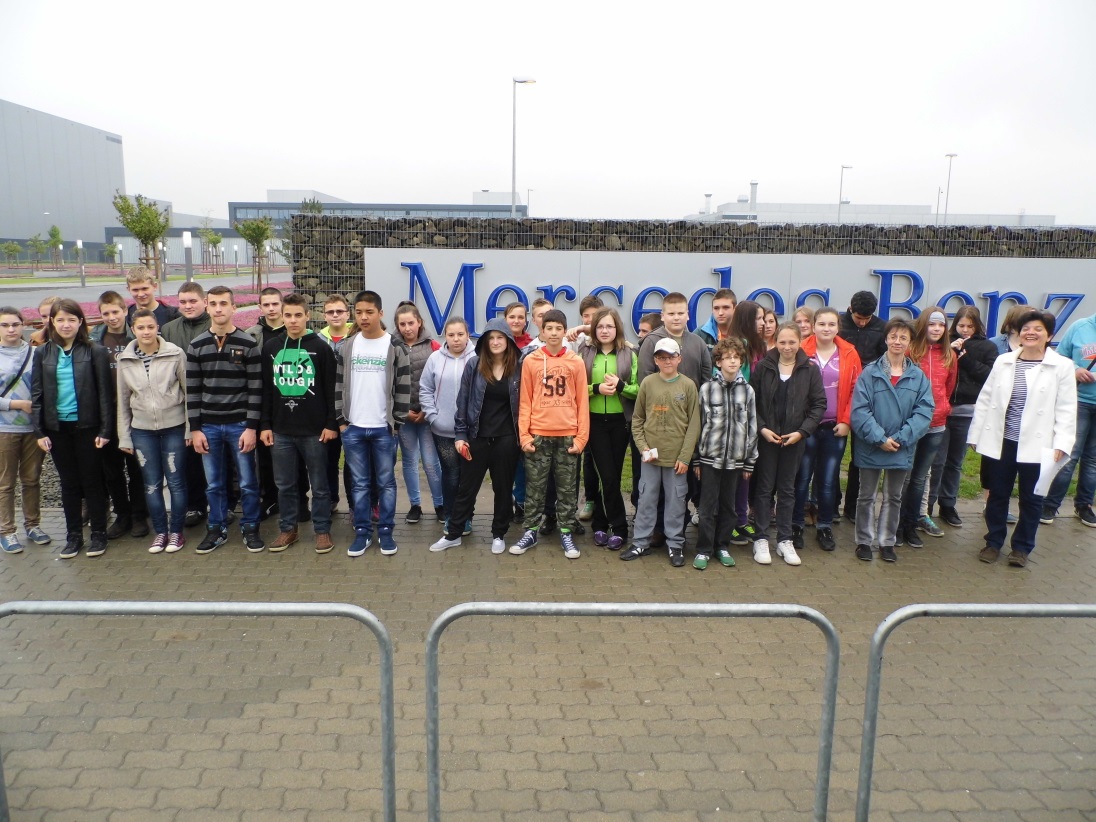 Kecskemét
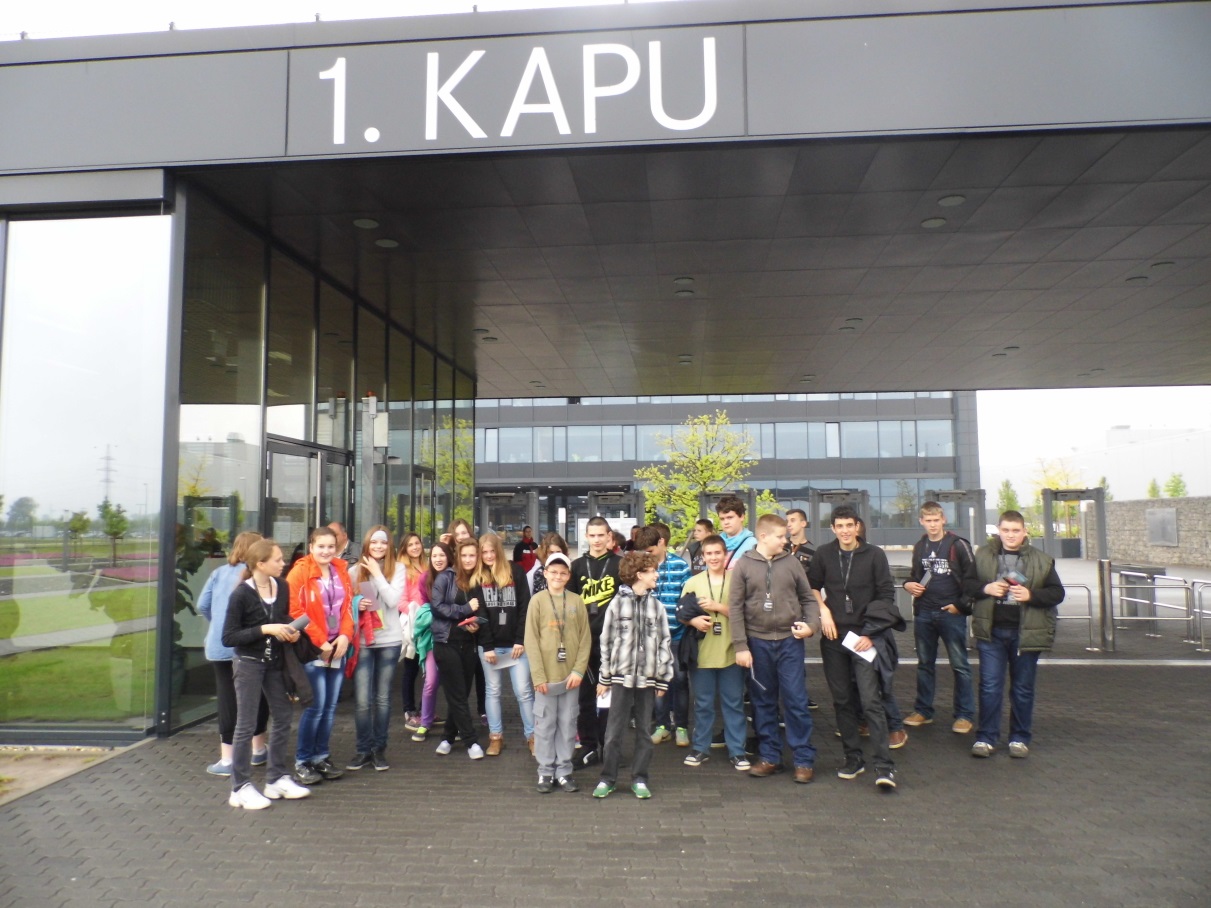 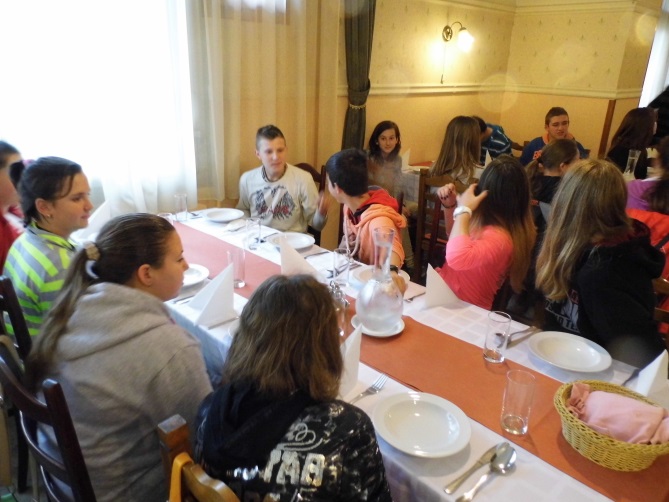 Színházlátogatás- BFMK
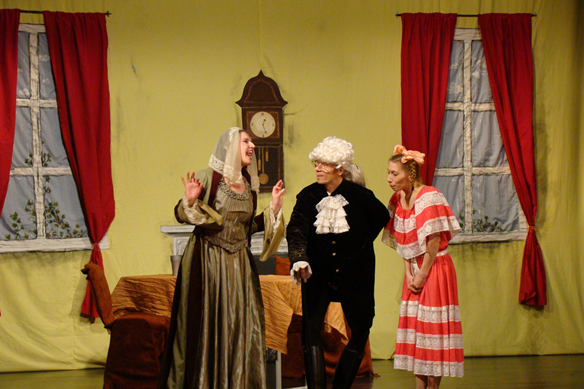 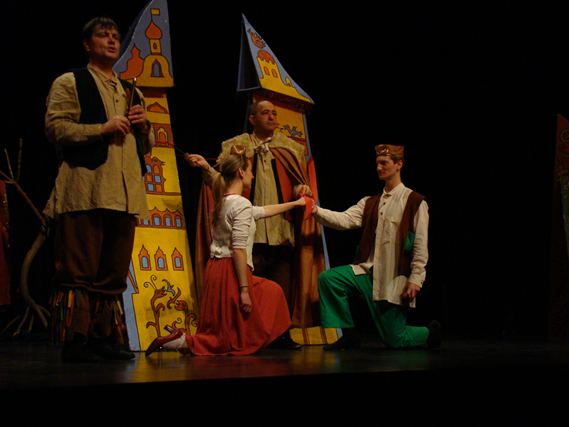 Színházlátogatás
Békéscsaba
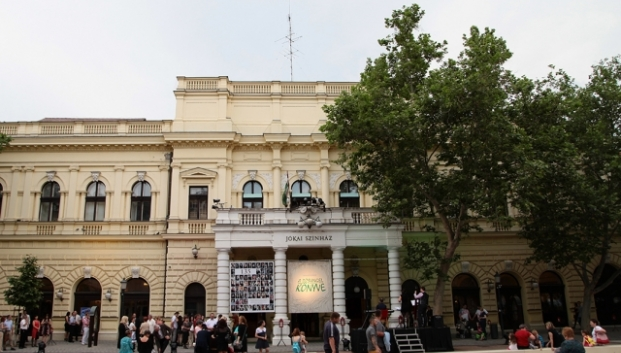 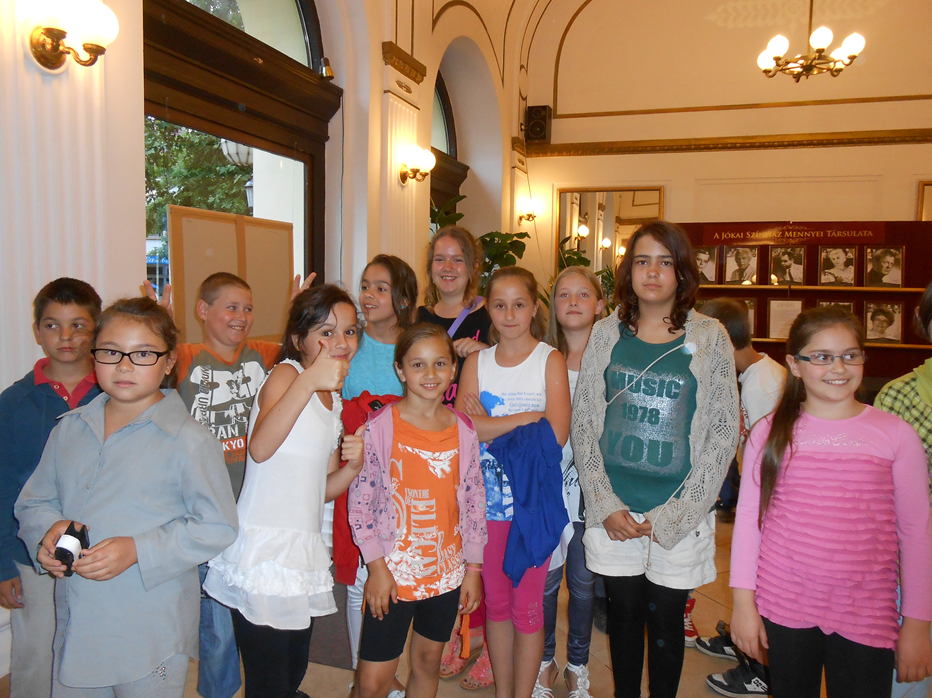 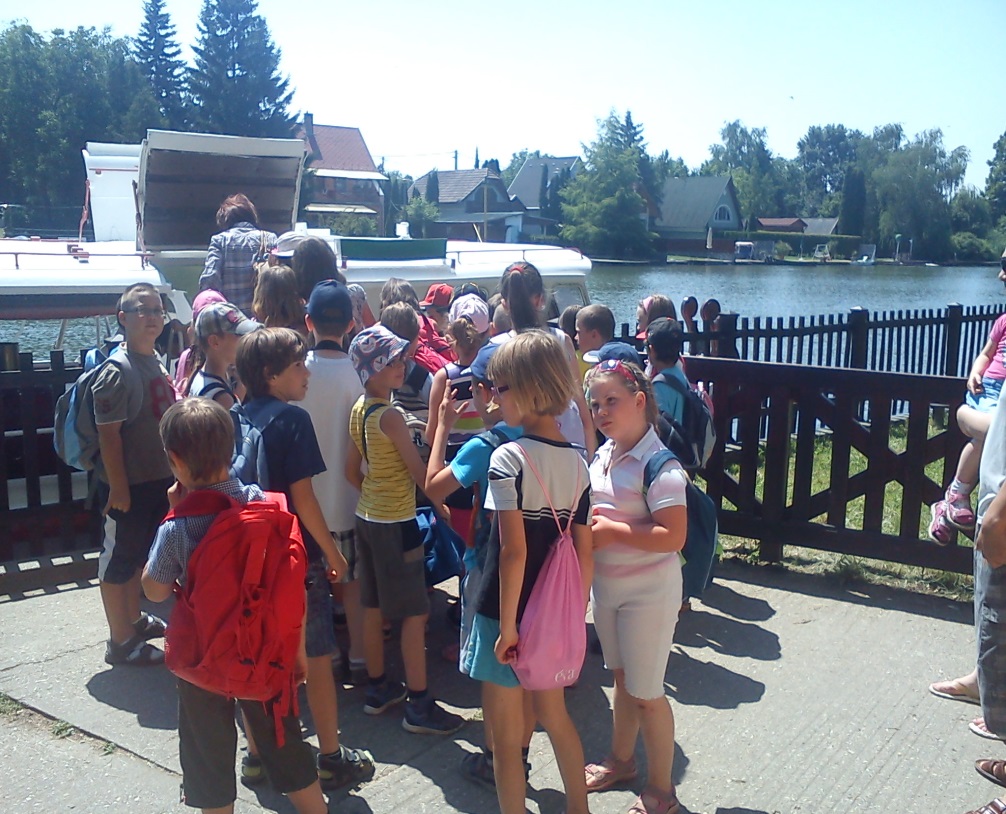 Szarvas
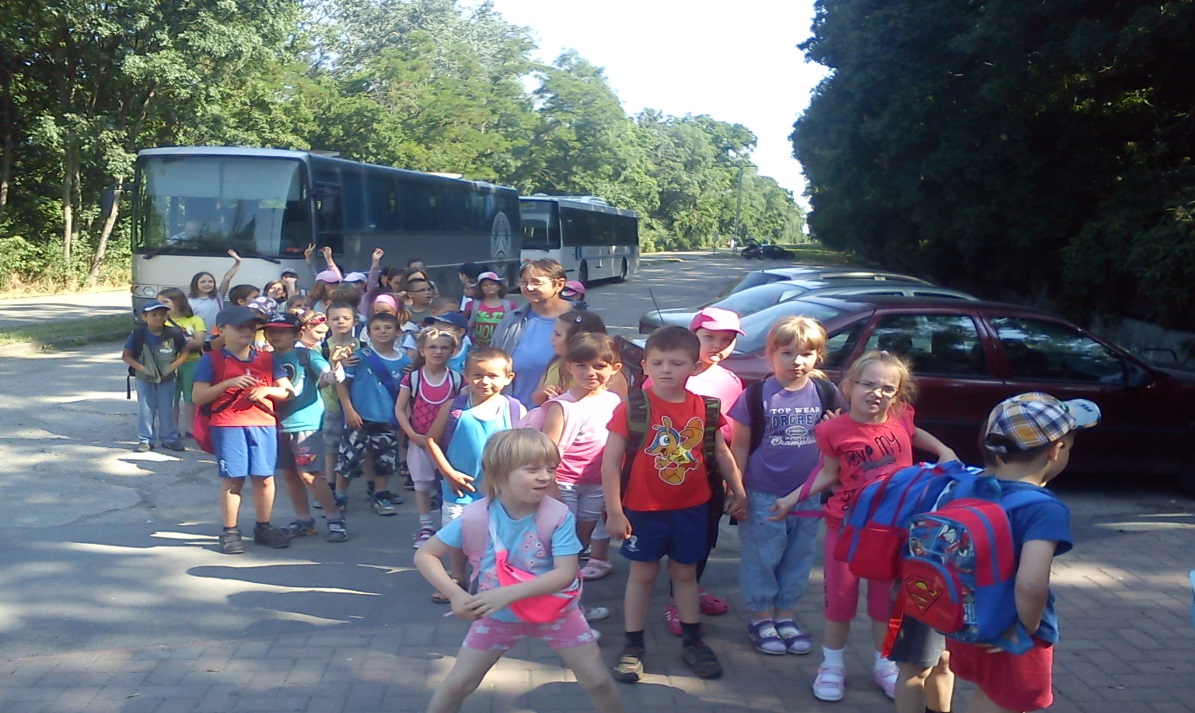 és az ovisok..
Ópusztaszer
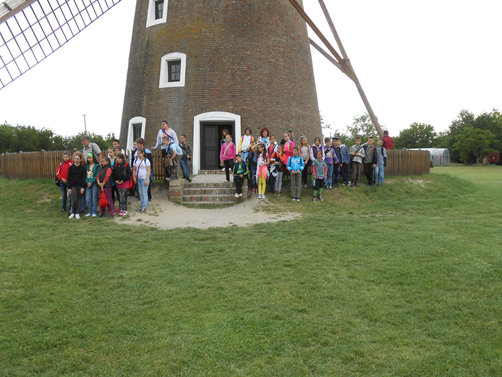 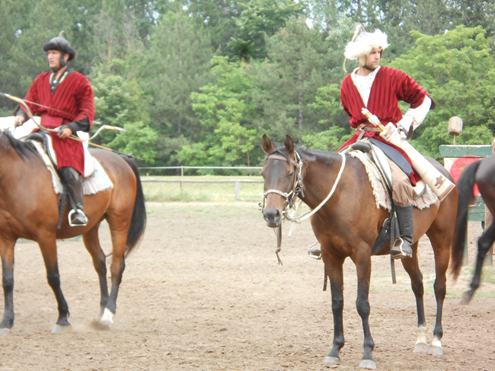